Light loss at the new connector
Mengjiao Li
2021.06.17
The new fiber connector of Chunhui company
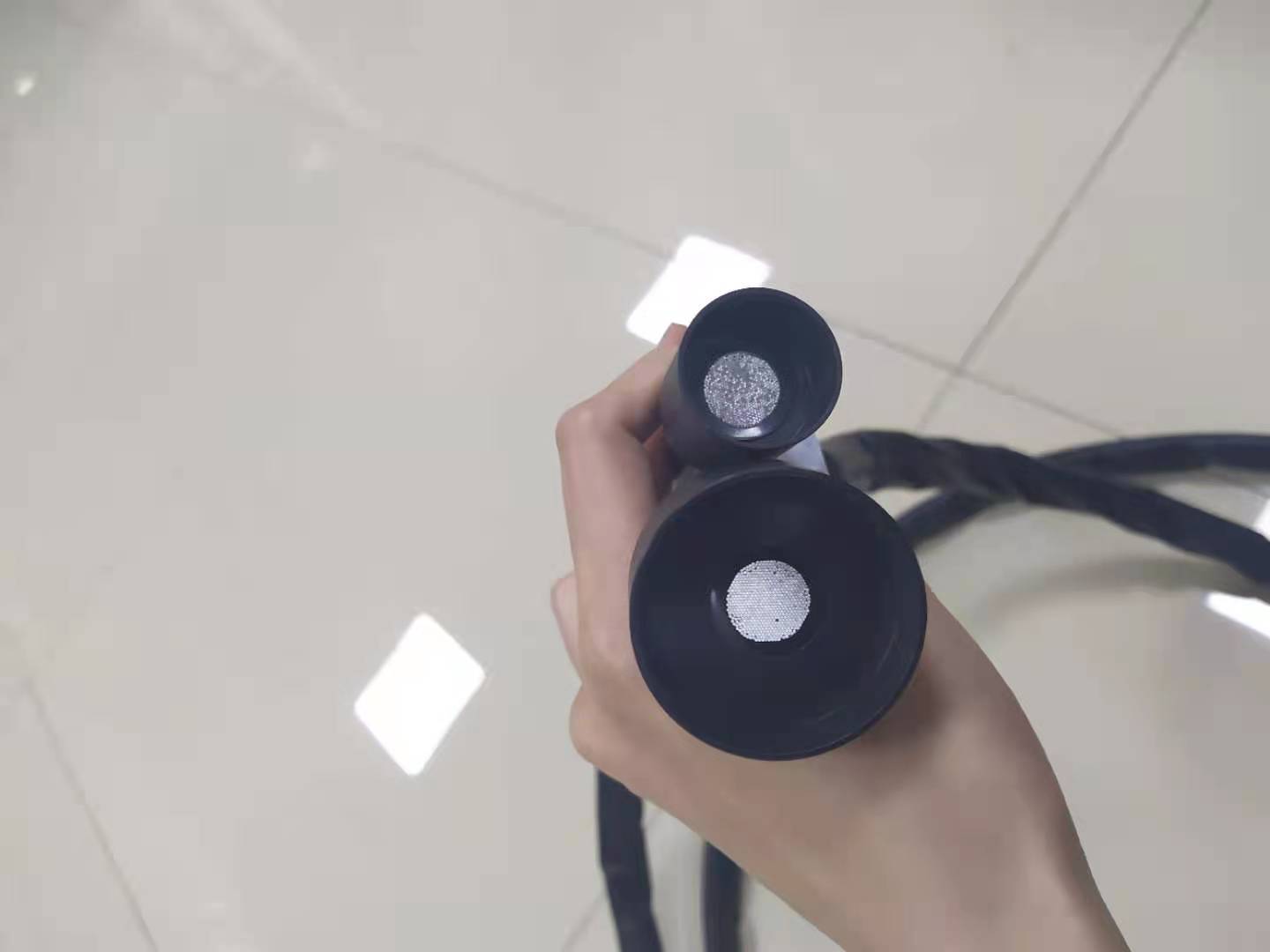 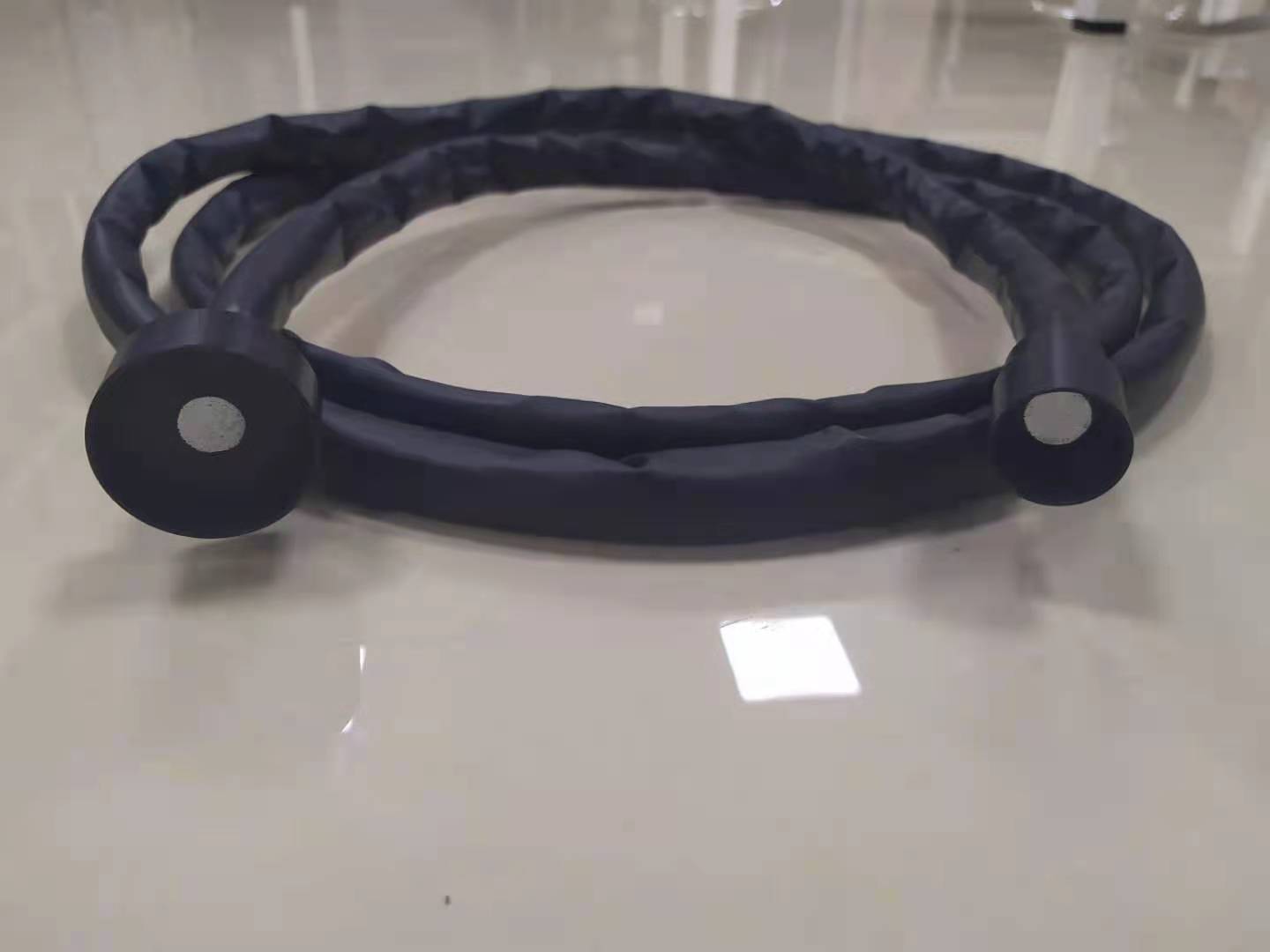 Connect to Ecal tower








Connect to pmt




12mm
The clear fiber bundle is 3m long
Here are a bundle of  500 clear thin fibers(0.5 mm diameter).

Easy to install, only one piece for one Ecal tower
Soft, could be bend easily
Radiation resistance： the same as 1mm PMMA clear fiber
Number of photons before coupling is 91
The result of Landau fitting is 91
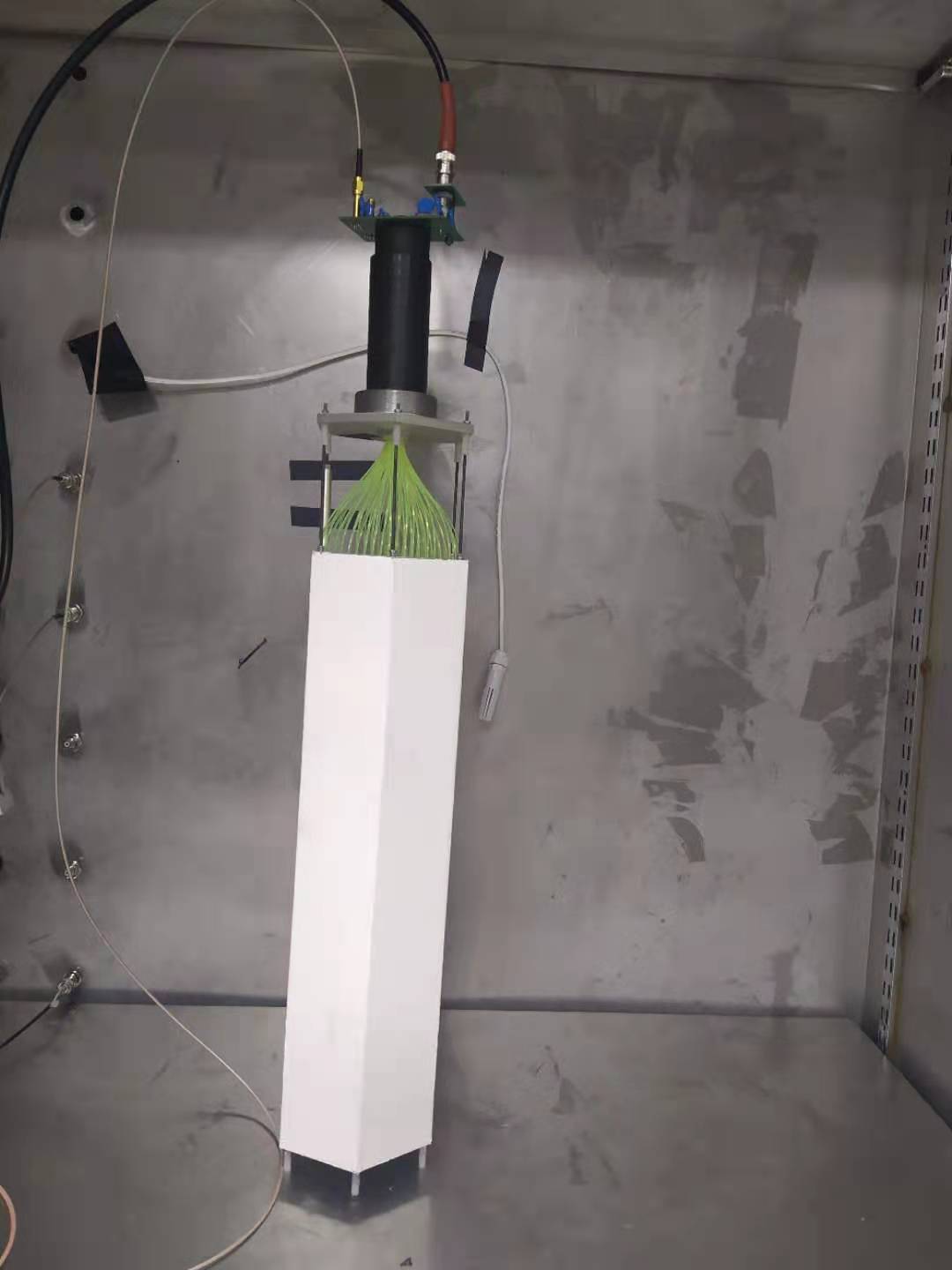 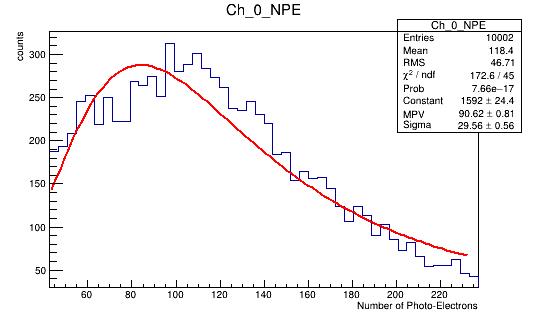 Number of photons after coupling is 48
The result of Landau fitting is 48
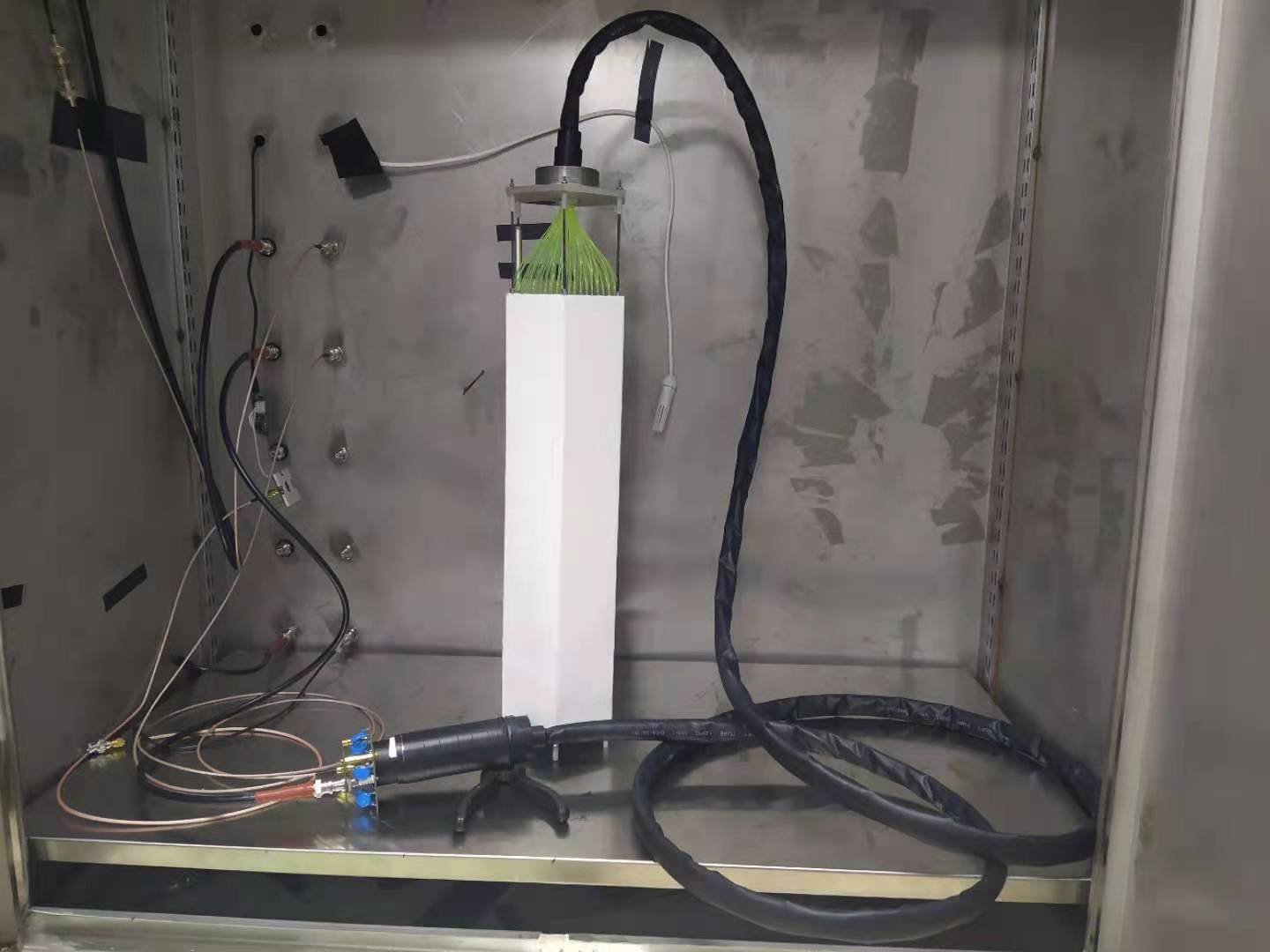 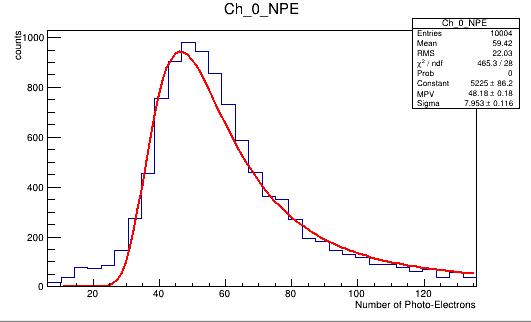 The light  loss of green fiber to clear fiber is about 47% [(91-48)/91=0.47] ,the attenuation 
length of the clear fiber is about 17.5m , considering the 3m clear fiber lead to 16% [1-exp(-3/17.5)]light 
loss in transport ,we get final light loss from connector of this test is 37% [1-(1-47%)/(1-16%)]
Fiber SC and MC
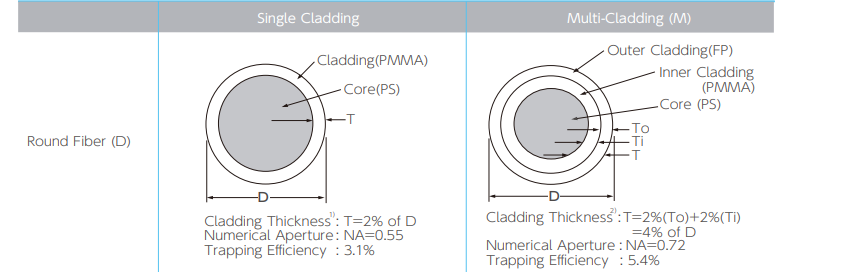 The same diameter , multi-cladding core is smaller